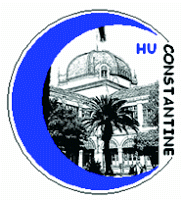 Centre Hospitalo-universitaire –Dr. BENBADIS – de Constantine
Service de Médecine Légale
Les épidémies ayant sévi en Algérie au 19ème et 20ème siècle.
Professeur A.Belloum
Université khider Mohamed – BISKRA
                         06  FEVRIER 2024
A-Introduction et Définition
1-au sens classique :
augmentation inhabituelle du nombre des cas d’une maladie transmissible, dans une région au sein d’une population donnée
2-au sens moderne et par extension :
multiplication considérable des cas de toute maladie ou de tout autre phénomène( accidents, suicides, etc.)
L’Algérie fut atteinte et parfois très sévèrement, au cours des siècles, par les grandes épidémies qui désolèrent le bassin méditerranéen.
B- La quarantaine :
Il s’agit d’une période d’isolement imposée à toute personne et à toute 
marchandise  contaminée par une pestilence, pour en éviter la contagion.
Sa durée devait couvrir l’incubation la plus longue constatée pour cette maladie. Se protéger d’un mal contagieux est une démarche très ancienne de l’humanité: 
Moïse recommandait après tout contact avec un lépreux 40 jours de purification.
Progressivement, la quarantaine évolua vers un principe plutôt qu’un laps de temps, dont la durée était appréciée au cas par cas.
C- Les épidémies de peste en Algérie :
Les épidémies de peste étaient connues depuis l’antiquité.
Dans le monde arabe et en particulier au Maghreb, l’histoire est parcourue de fréquentes épidémies. 
Parmi les épidémies qui ont touché l’Algérie, on peut citer, au mois de juin 1556, l’épidémie qui sévissait à Alger et fut à l’origine du décès de 
Salah Rais, le Dey d’Alger .

En 1794, à Oran, des pèlerins revenant de la 
Mecque apportèrent une nouvelle épidémie qui fera déserter la ville.
Mais l’épidémie qui laissa le plus de séquelles  dans la population fut certainement celle de   1867-1868, car elle survint pendant la  colonisation française et frappa des tribus parvenues au dernier degré de la misère, dont on avait saccagé les abris et les sources de vie, et était associée à d’autres calamités telles sécheresse, famine, épidémie de choléra et de typhus.
D-Les épidémies de choléra-morbus
1-Définition :
infection intestinale grave, très  contagieuse, causée par un vibrion ( vibrion Cholérique : 
microorganisme mobile en forme  de bâtonnet  incurvé  ), caractérisée par une diarrhée  abondante selle à grains riziforme), des  vomissements, des symptômes  généraux de déshydratation et de collapsus.
2-Origine :
L'origine du choléra-morbus provient d'un foyer endémique situé en Inde.
L’Algérie, de part sa vocation de port ouvert sur la Méditerranée, a été particulièrement exposée.
Chine
Plusieurs épidémies se sont abattues dans l’Algérois,  l’Oranie mais également dans le reste du pays, au coursdes premières décennies de l’occupation française.
Par sa soudaineté et la rapidité avec laquelle il entraine le décès, le choléra avait marqué la population de l’époque: la mort survenait 48 heures après une incubation de quatre jours.
Le choléra déclenchera sa 1ère épidémie en 1934 à l’hôpital miliaire d’Oran, à la suite d’immigrants venus de Gibraltar. l’épidémie se propage dans la ville tuant près de 1000 personnes
Elle s’étendra à Mascara, Mostaganem, Médéa et Miliana et on dénombrera près de 1500 victimes. L’année suivante, en 1835, Alger est atteinte par une épidémie importée de Marseille et de Toulon. 
Bilan 12000 décès dans l’Algérois et 14000 décès dans le Constantinois
E-Le paludisme en Algérie
Avant l’occupation coloniale, le paludisme est signalé en Algérie au 12èmesiècle, époque pendant laquelle les guerres continuelles entre tribus accélèrent son éclosion et sa dissémination dans un pays où famine, guerres et épidémies de fièvre entravèrent considérablement le développement.
Dès les premiers mois de colonisation française, les troupes du corps expéditionnaire subirent d’énormes pertes dues à la fièvre palustre.
En 1837, le Général Berthezène, déclarait :"La Mitidja n’est qu’un immense cloaque; elle sera le tombeau de tous ceux qui oseront l’exploiter.’’
L’ Algérie fut le premier champ d’expérience de la lutte antipaludique et le cadre des 1ères expérimentations des méthodes d’enquêtes paludométriques et de la prophylaxie moderne du paludisme dont certaines ont cours jusqu’à l’heure actuelle.
Les premières mesures de lutte antipaludique, furent d’abord la ténacité et l’obstination des colons européens qui, en s’ingéniant à défricher et à assécher les marais. 
Grâce à la quinine, alcaloïde extrait de l’écorce de quinquina et dont la thérapeutique fut codifiée par Maillot en 1834 en Algérie, les 
premières victoires contre le paludisme furent obtenues.
F -La Lutte antituberculeuse en Algérie
La tuberculose est une maladie infectieuse, contagieuse et chronique qui atteint les poumons, mais aussi d’autres organes. 
Due à Mycobacterium tuberculosis (BK), l’homme est le réservoir et l’agent de transmission du bacille. Seul une personne chez 
qui on a identifié des BK, à l’examen direct des crachats, est contagieux.
Au XIXème siècle , elle est responsable de plus de mort que toutes les maladies épidémiques réunies.
Il faut attendre le1921 pour la mise au point du vaccin BCG et ce n’est qu’en 1944 qu’on a mis en évidence l’activité antituberculeuse de la streptomycine
Merci pour votre attention
[Speaker Notes: , il ressort   que  le taux  le plus élevés  des  patientes qui ont fait l’objet de prélèvements d’urines pour une étude  cytobactériologique   (E.C.B.U) est de 59%  proviennent des patientes hospitalisées soit 299 patientes de l’ensemble  de échantillons  global, alors que  le reste des prélèvements qui est de  41%  soit 211 patientes proviennent  des patientes non hospitalisées]